Unit 2 Bargaining
Ratification Vote 2022
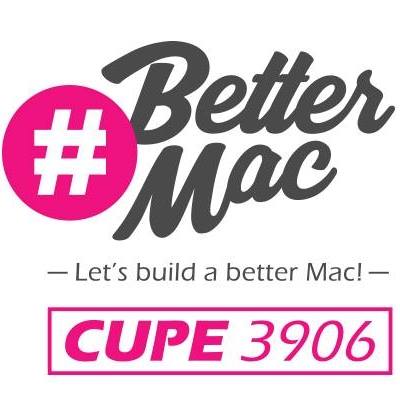 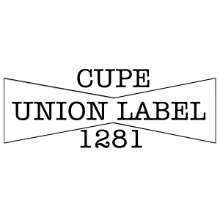 Presentation By: Mary Ellen Campbell
Introduction
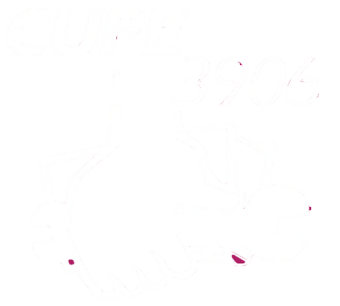 The CUPE 3906 Unit 2 (Sessional Faculty, Hourly Rated Music Faculty, and MELD Faculty) Collective Agreement expired on August 31, 2021.  This Agreement had a 1-year duration.
The Collective Agreement governs your workplace rights and benefits as Unit 2 Members at McMaster University, including pay, benefits, health and safety, job security, and more.  
Members endorsed the following areas of priority for these negotiations last spring: Respect, Equity, and Inclusion; Compensation; Job Security; Health and Wellbeing; Workload; Professional Support and Paid Training
Introduction (Cont’d)
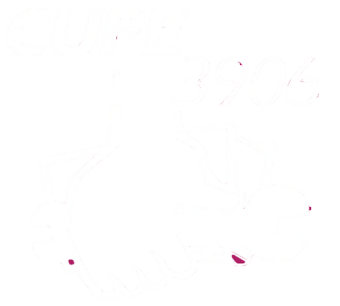 Your elected Bargaining Team gave notice to bargain in May, 2021, and met with our Employer, McMaster University on the following dates:
August 9, 11, 13, 23, 25, 27 and 31
Sept 12, Oct 3, Dec 6 and 9
Feb 4
Mar 10
Apr 27
June 13, 17 
July 18
Negotiations progressed slowly, and on April 27, 2022, the Employer declared that the Parties reached an impasse and filed for conciliation.  We obtained a strike vote on May 12th, and, on June 28th, the Employer requested our Conciliation Officer file a “No Board Report”, triggering a strike deadline of July 22, 2022.
Introduction (Cont’d)
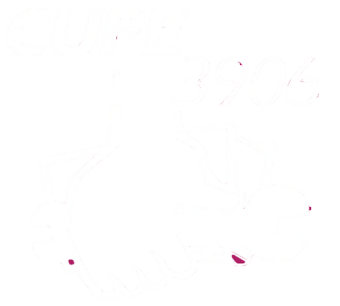 On July 18th, we met with the Employer for Mediation, and the Parties reached a Tentative Agreement in the evening of the same day. 
The Bargaining Team is bringing the Tentative Agreement to the Membership to vote on through our ratification process.  (The Process is outlined in our Bylaws in Article 11, and governed by the Ontario Labour Relations Act.)
The Bargaining Team is recommending the deal.
Information about who is eligible to vote and how to vote is at the end of this presentation.
The Tentative Agreement (18 July, 2022)
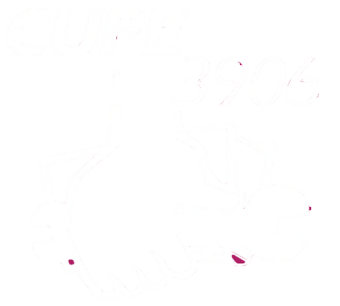 Summary of Changes
(Note: If an Article is not listed here, it means that there are no changes to that article.)
-Article 5.6: clarifies official Union and Employer contact information in the Collective Agreement 
-Article 6.08: Affirms that members get to be referred to by their chosen gender pronouns
-Articles 7.04, 7.05, 7.06: Confirms the method of initiation fee deductions, the right for the Union to use McMaster av/telephone services and the like, and the right for the Union to use campus spaces, room booking, etc.
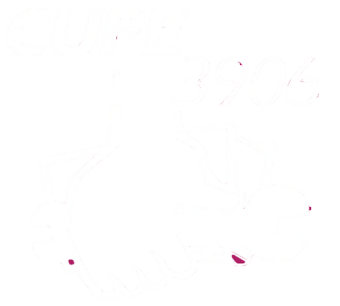 Tentative Agreement Cont’d
8.01(c): Provides the Union with a sense of members’ earnings start date and end date
Article 12.01(c), (“d.1”): Employer to include instruction dates of week and times (if known) on job postings; Employer may appointment multiple instructors to teach “Intersession” courses, but cannot pay any individual less than 1-unit 
Article 12.01(g), (j): Affirmation that any proprietary material that members submit for a job application remains members’ proprietary material; shortlisted applicants with current seniority who are not rehired for a course may meet with the hiring supervisor for feedback on their application
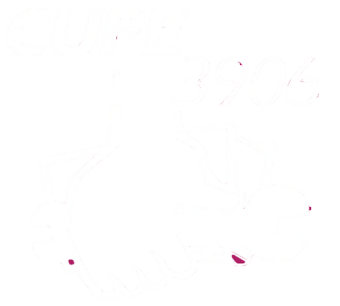 Tentative Agreement Cont’d
12.03(b): when there is an exception to job posting requirements, the Employer can offer a position to a senior member with aggregate seniority.
12.05(b): Indigenous Studies may give hiring preference to Indigenous, Métis, and Inuit candidates.
 12.08: clarifies how letters of appointment are delivered (i.e., electronically) 
12.12(a)(iii): clarifies that 12.12 appointments can only be offered to Graduate Students once in their doctoral program (not “studies”).
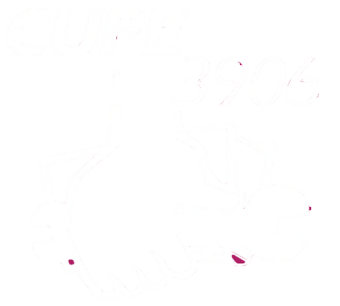 Tentative Agreement Cont’d
12.13(i): Makes sure that a cancelled course does not count as an “offering” to you in your first consideration appointment “chain”
13.01(a): Clarifies that the Employer must make a “best effort” to offer you reasonable access to “technology” (in addition to other resources) 
13.01(e): Employer must endeavour to offer to you secure space to store course/job-related materials (at no cost to you)
13.02(a): Employer must provide “access to and support for…any additional systems, pedagogical, and software support for technology that the Employer deems necessary to perform the Appointment…”
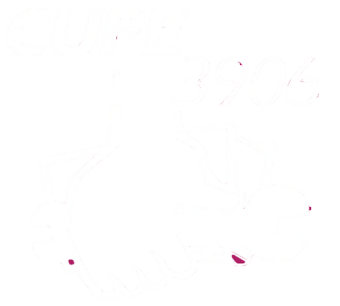 Tentative Agreement Cont’d
13.08: Employer must pay Hourly Rated Sessional Music Faculty (HRSMF) additional wages if it requires HRSMF to take training that is not part of the existing training matrix
14.02(a): Time spent reviewing evaluations at the supervisor’s request after the submission of final grades is paid time at the post-contract rate.
[14.02 (f), (g): existing language that has been moved from elsewhere in the agreement for clarity]
15.01(c): Clarifies the correction of payroll errors for members

…
Tentative Agreement Cont’d
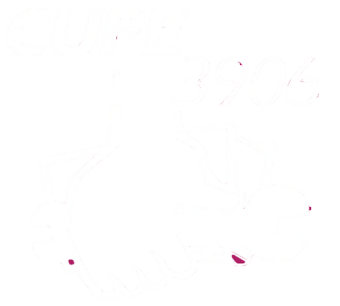 15.05(c): Clarifies that exams that are prepared after the submission of final grades count as post-contract work (this is the subject of a current policy grievance)
15.08: Clarifies that cancellation fees are paid by section (not by course)
(16 Benefits: SEE Table at the end of Tentative Agreement Section)
16.06 Confirms members are eligible for Employee & Family Assistance Program (EFAP) on same basis as other Employees 
17.05(d): Clarifies payment process for members on Joint Health and Safety Committees
Tentative Agreement Cont’d
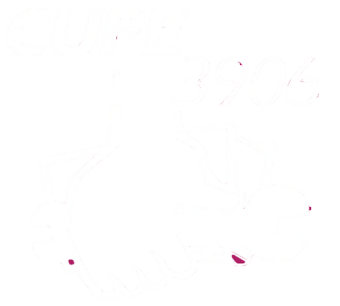 18.03: Confirms that members who experience still-births or miscarriages are eligible for pregnancy leave (including the Supplemental Unemployment Benefits).
18.09: Confirms members’ right to participate in LGBTQ2S+ Pride or Remembrance and Residential School Remembrance on the same basis as other observances.
21.01(“a.2”): confirms that senior members who are hired on Contractually Limited Appointments (CLAs) get to keep their seniority as long as they teach that course once in a 36-month period. 
23.06, 23.07, 23.08: Enhanced language for the privacy and security for Employee files
Tentative Agreement Cont’d
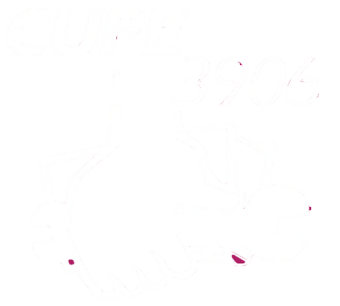 24.06: If the Employer requests an Independent Medical Examination (IME), it must be paid for by the Employer 
EFAP Representative: Allows for a CUPE 3906 Unit 2 member to serve as a workplace “Employee Family Assistance Program” Representative (on par with UNIFOR 5555)
Tentative Agreement Cont’d
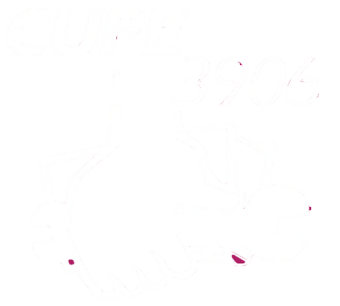 27.01 Term: 3-year Collective Agreement (Expires August 31, 2024)
WAGES: 5.5% over 3 years
1% year 1 (re: Bill 124 Restrictions)
1% year 2 (re: Bill 124 Restrictions) 
3.5% year 3
Letter of Understanding: MELD: MELD members paid equivalent of 2 units per course, includes supplemented fees
Tentative Agreement Cont’d
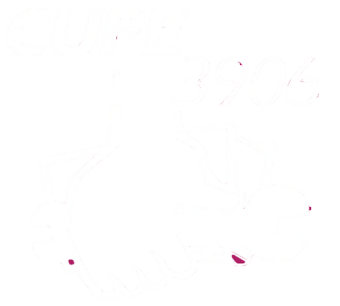 LOU: Article 12 Committee
	“The parties agree to establish an exploratory committee that shall 	review the provisions of Article 12. The Employer shall appoint three 	members to this committee and the Union shall appoint three 	members to this committee. The committee shall meet three times per 	year, normally once per academic term, during the term of this 	collective agreement. Any future changes to Article 12 shall be subject 	to collective bargaining.” 
 	“This LOU shall expire upon receipt of notice to bargain in 2024.”
LOU: Effective Payment Date Year 1
	Sessionals working in the Summer 2022 Term will receive 	retroactive pay increase (1%) to July 18th.  Equivalent amount 	of retroactive pay from 	Sept 1, 2022-July 17th, 2022 paid to 	Union in a lump sum to enhance benefits funds or the like.
Tentative Agreement Cont’d
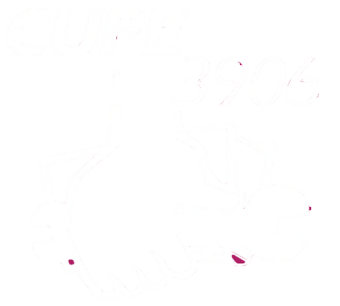 BENEFITS (Article 16)
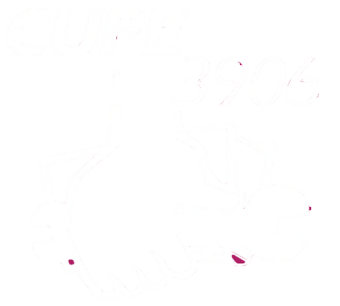 What’s Next?
Employer to ratify agreement at next Board of Governor’s Meeting (October 27th, 2022)
CUPE 3906 Unit 2 Members have the opportunity to vote whether or not to accept the Tentative Agreement via the online platform “Election Runner” Between 7 P.M. on July 20th, 2022, and 8 P.M. on July 21st, 2022
You may vote either in favour of (“yes”) or against (“no”) ratifying this Tentative Agreement.
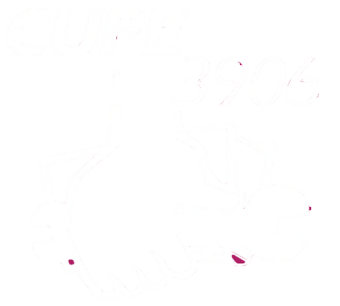 Who can vote?
CUPE 3906 Unit 2 Members may participate in this ratification vote. 
This means that if you have worked as a CUPE 3906 Unit 2 member in any of the following academic terms, you may vote: 
Fall 2021
Winter 2022
Spring 2022
Summer 2022
If you have a contract in hand to work as a CUPE 3906 Unit 2 member in the 2022-2023 academic term, you may vote.  Please contact mary@cupe3906.org.  You must show proof that you will be teaching as a Unit 2 member (i.e., a signed letter of appointment) to obtain a ballot.
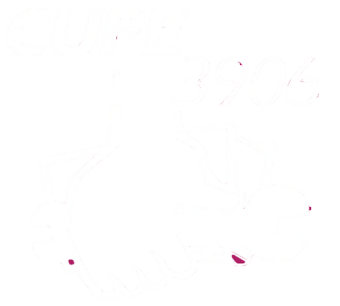 How do I vote?
Unit 2 members will receive a unique voter ID and password (“key”) to vote via McMaster email from an online platform called “Election Runner”
Please check your “junk” email folder for the link! 
Members will be asked the following question: “Do you vote to ratify the Tentative Agreement (18 July, 2022)?” The options will be Yes or NO
How Do I Vote? (Cont’d)
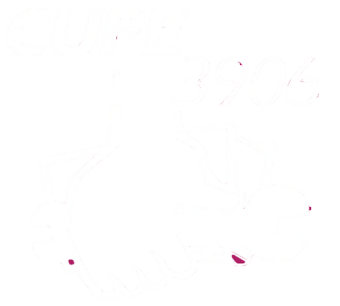 Your vote will then be encrypted and logged anonymously. Your email and username will only grant you access to the polls and will not be associated with your vote.  Once the polls are closed, Election Runner will automatically tally the results.
Voting begins July 20, 2022, at approximately 7:00 P.M., and runs until Thursday, July 22, 2022 at 8:00 P.M.
Questions or Concerns?
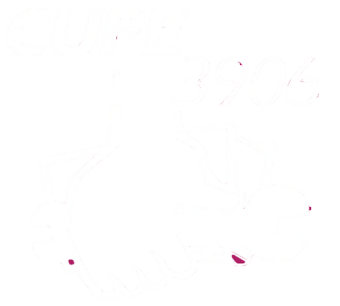 If you have questions or concerns about this process, please contact us at president@cupe3906.org, mary@cupe3906.org 
On behalf of your Bargaining Team, we thank you!